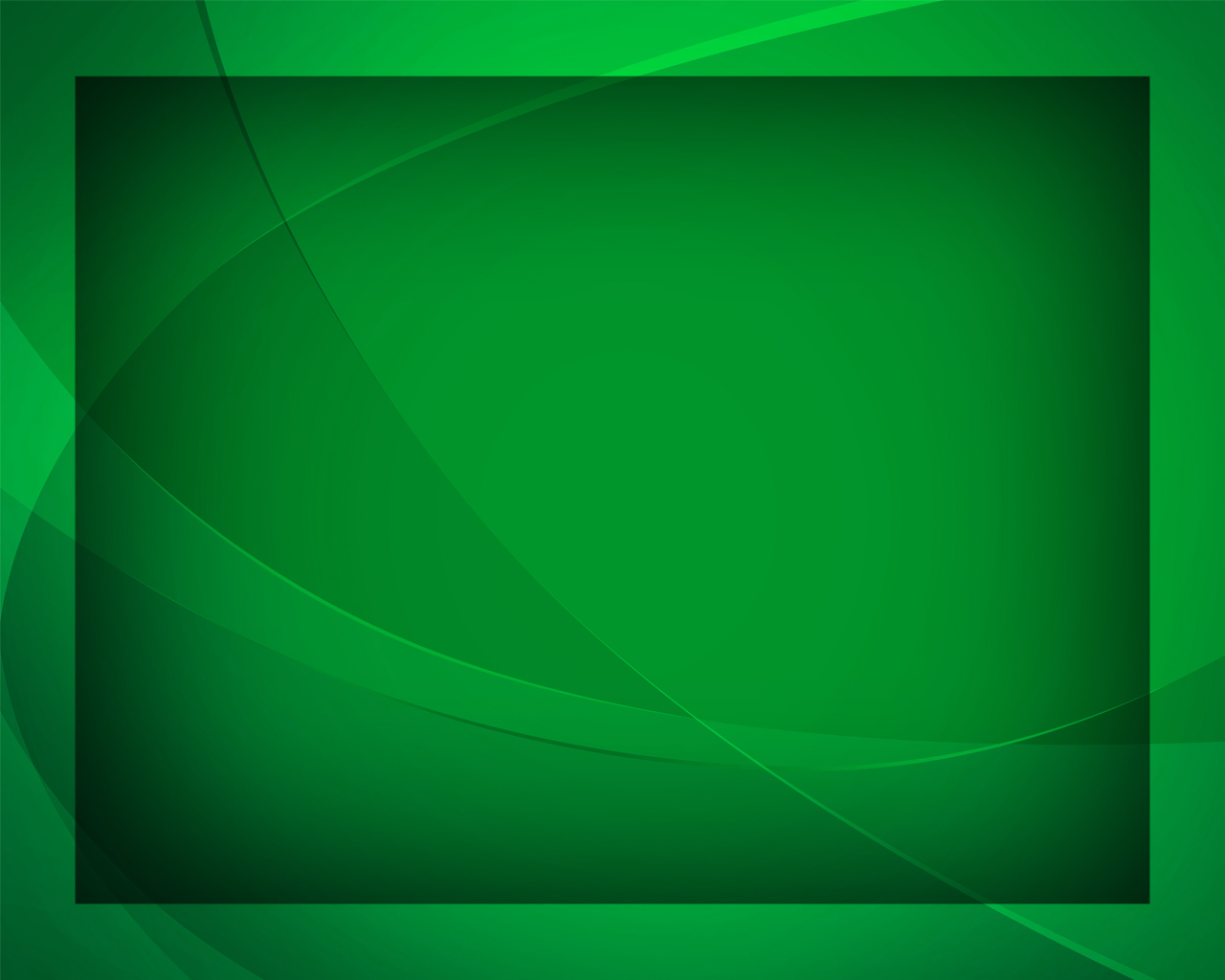 Господь, Ты, полн смиренья
Гимны надежды №301
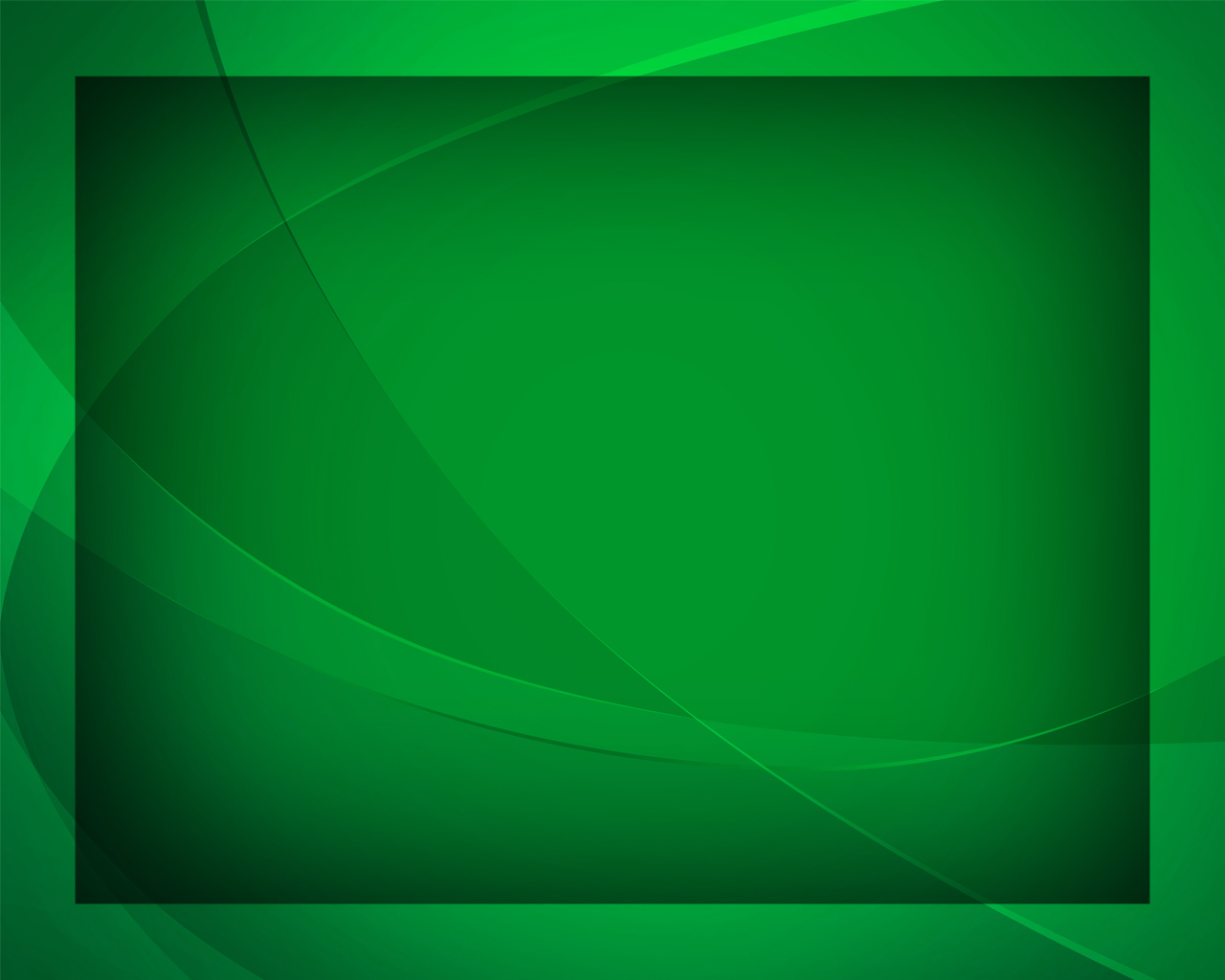 Господь, Ты, 
полн смиренья, 
В последний жизни час
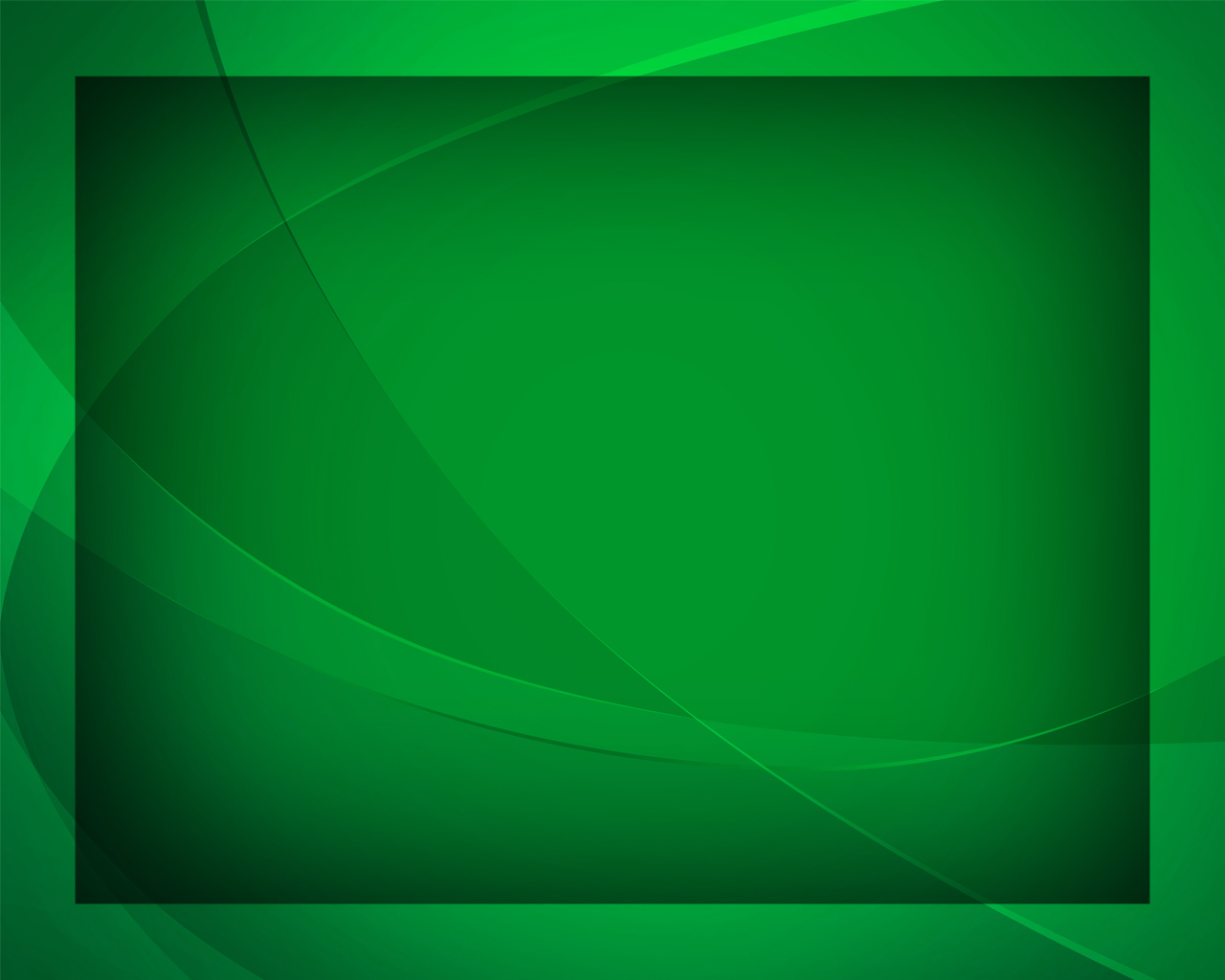 Оставил
 в поученье
Обряд святой 
для нас.
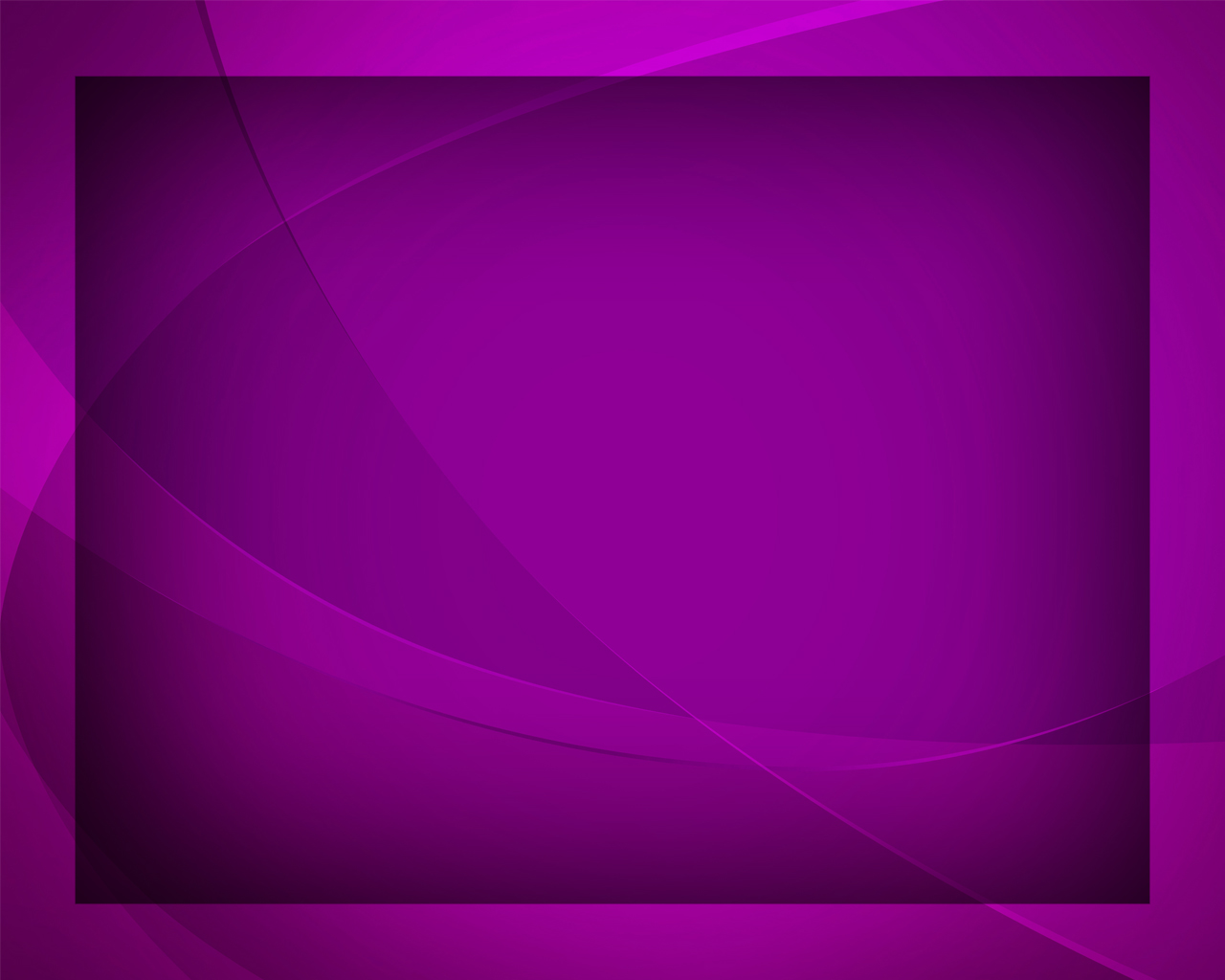 Ученикам 
в тот вечер 
Ты Сам 
слугою был,
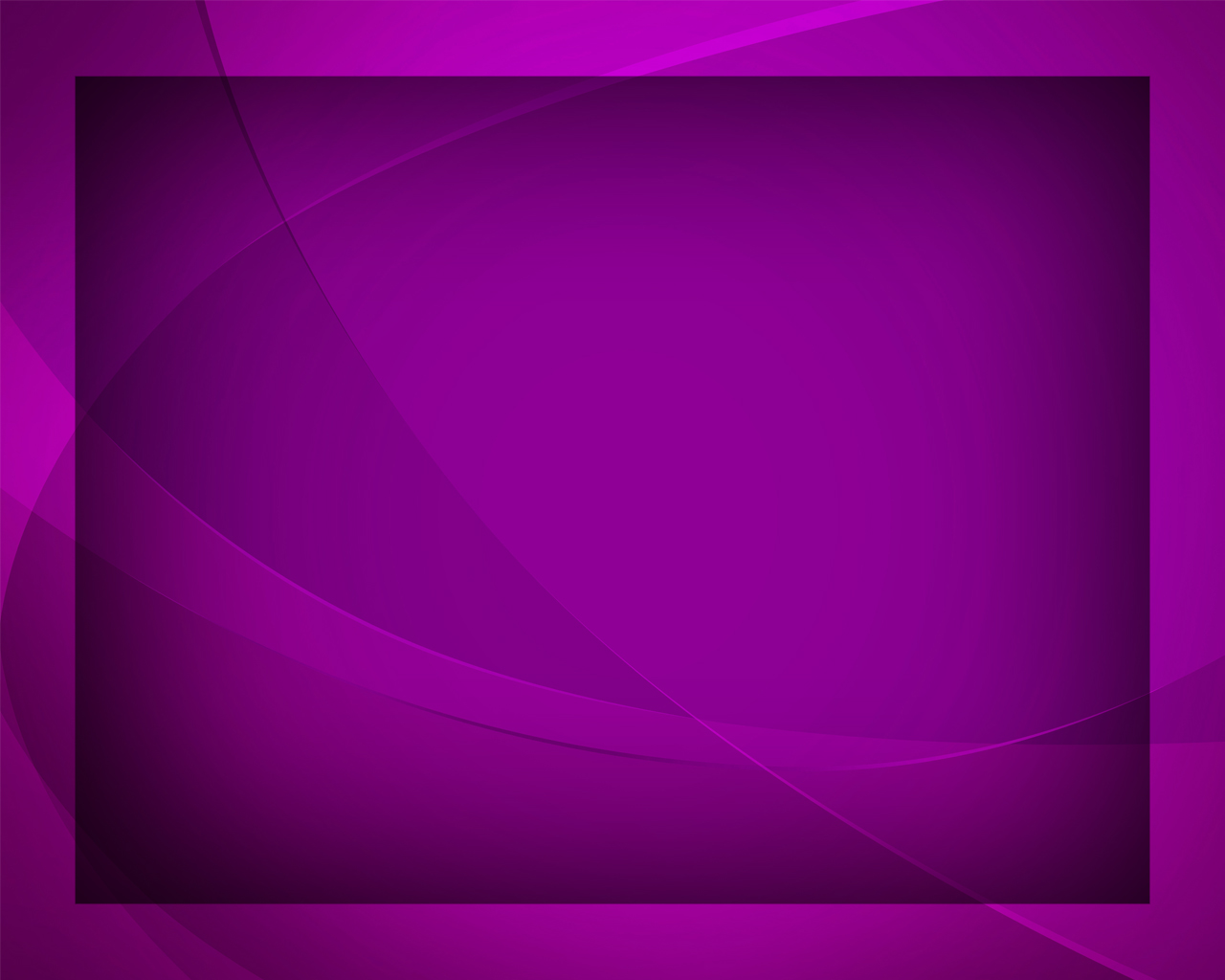 Смиренно преклонившись,
Ты ноги им омыл.
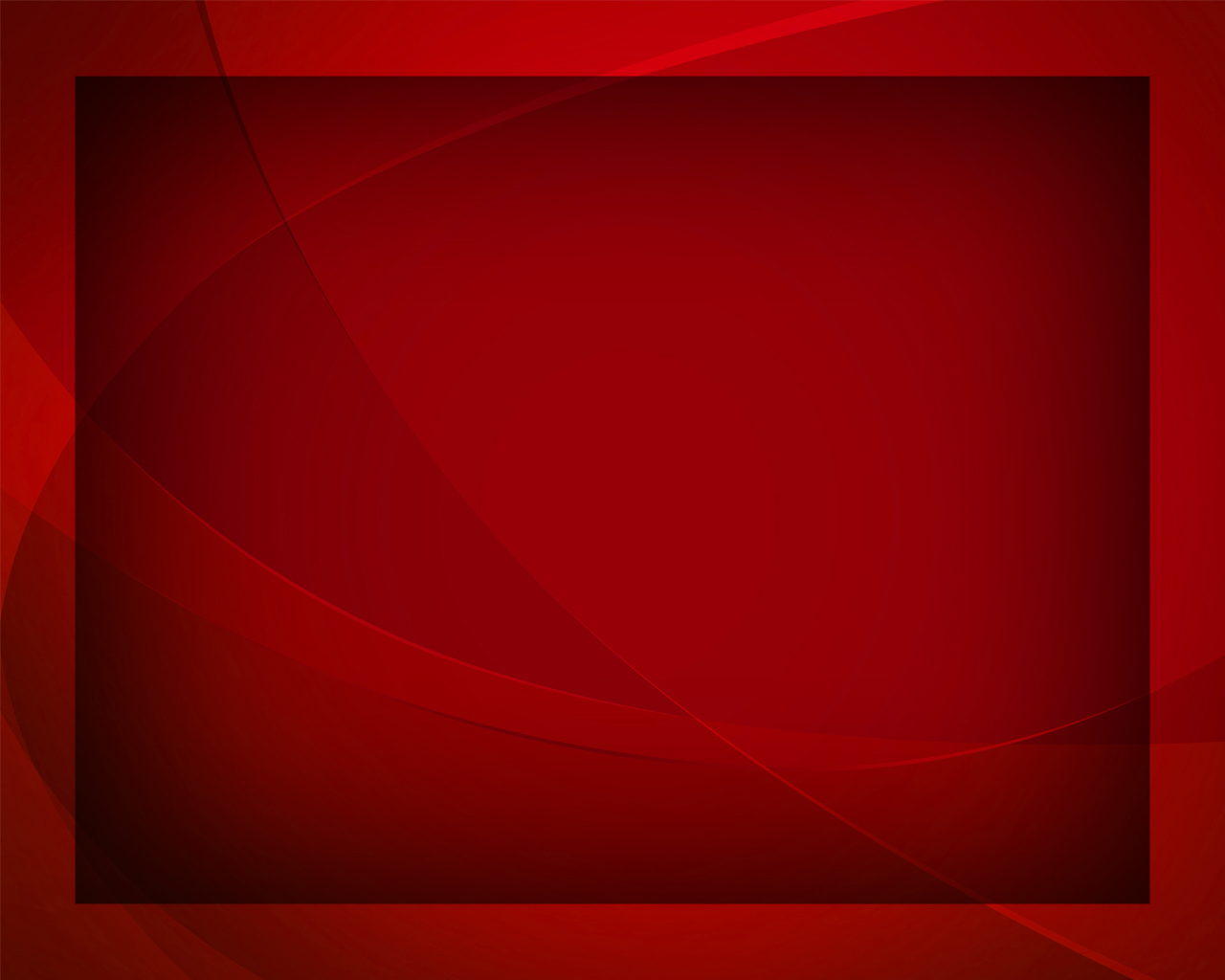 Дух кротости, смиренья 
Мне в сердце обнови,
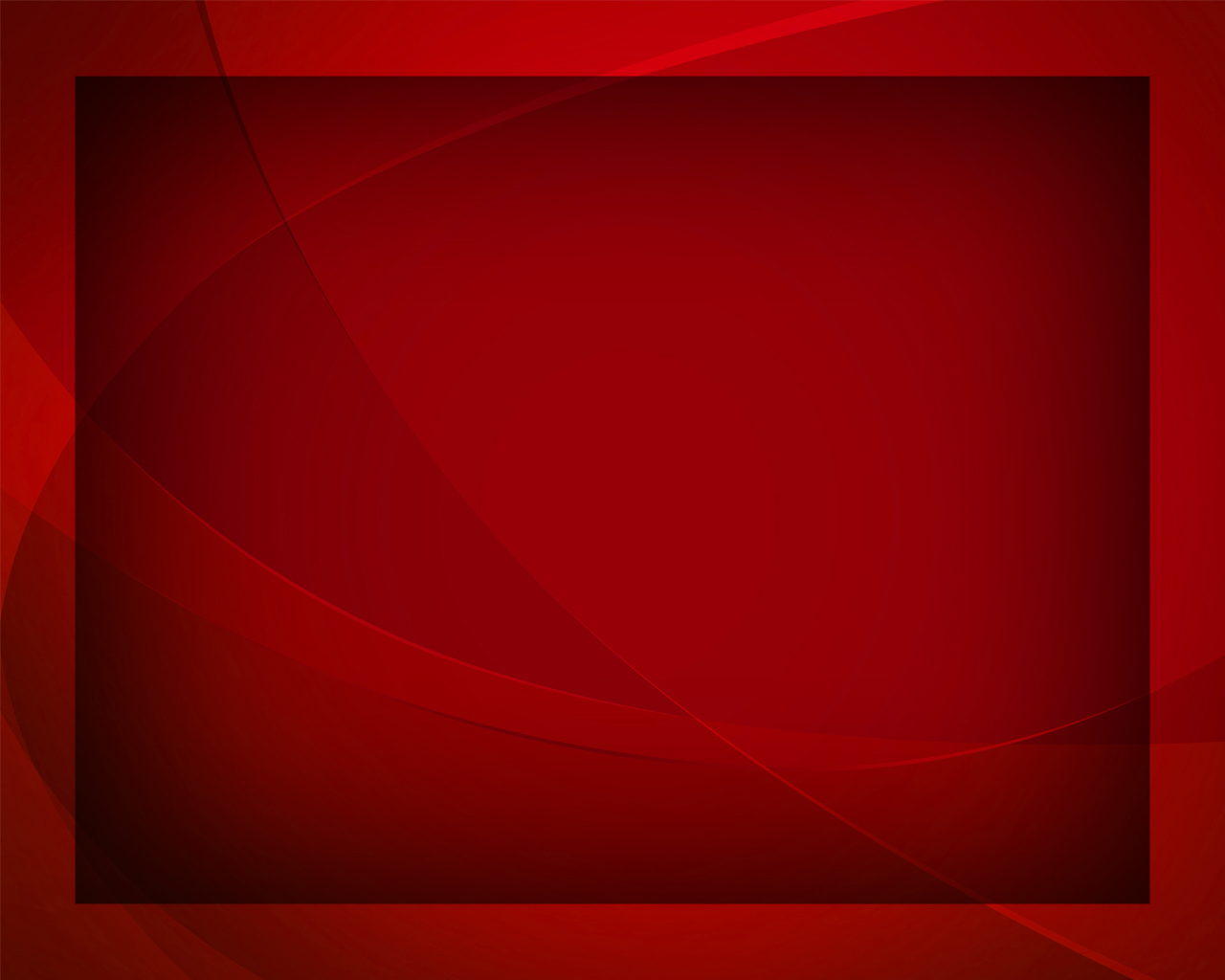 Чтоб мог служить я ближним 
В терпенье
 и любви.
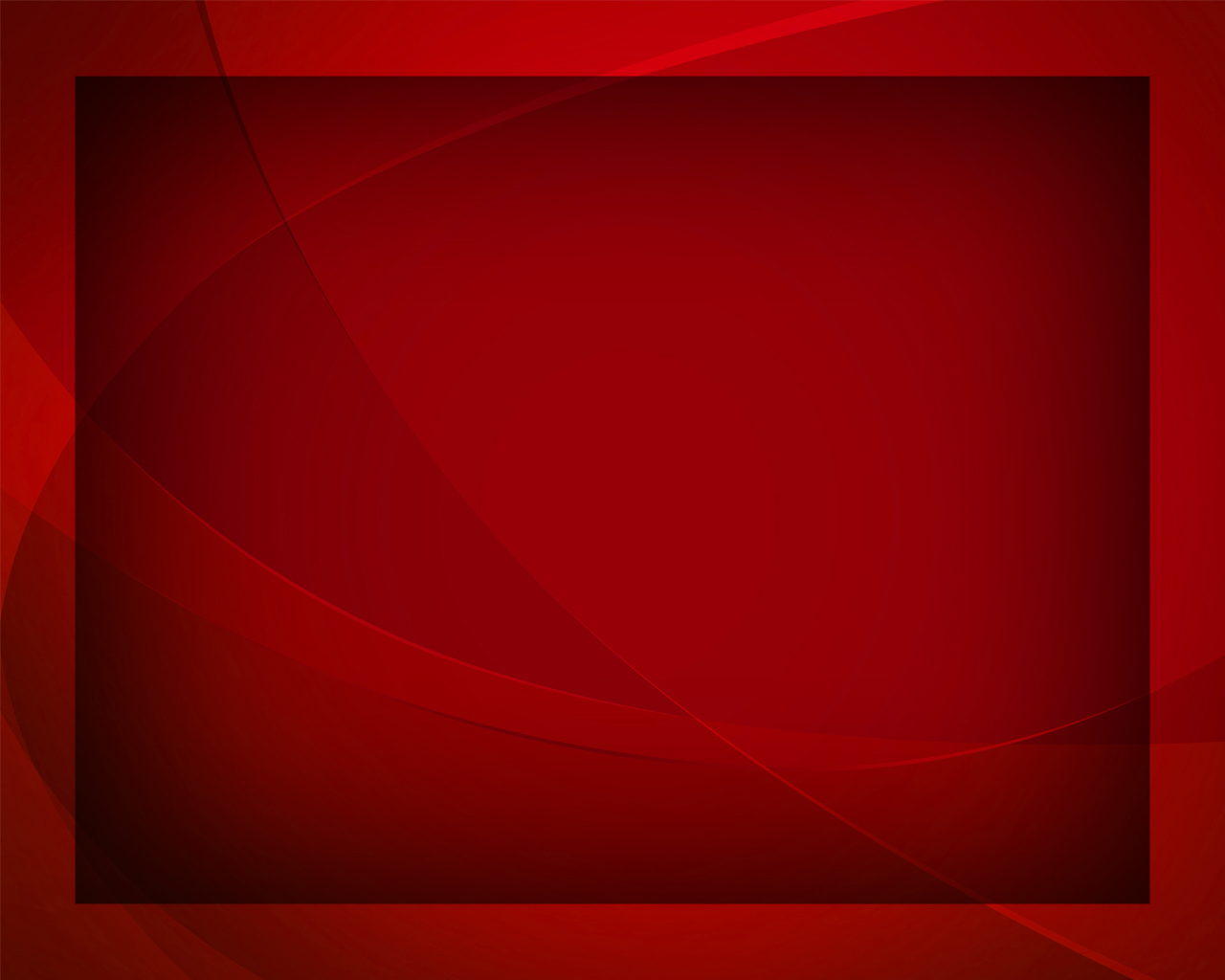